`Cross disciplinary applications`


Annual Meeting and Workshop 
Detector technology and systems platform

KIT Karlsruhe
 November 19th – November 21th 

Radiation Physics, HZDR

Fine Fiedler
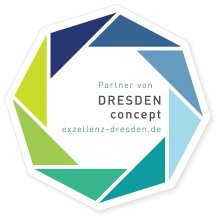 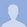 DTSP – Detektor Technology and Systems Platform
Detector types

 Fast photon and
       X-ray detectors


 Diamond detectors
 
 Detectors for 
     thermal neutrons

 Compact gas detectors
Ultrafast data     
             transfer and       
        reconstruction
 Intelligent    programmable   
hardware
 Near detector 
    optical signal   
    transmission
 Fastest data 
        processing with 
            highly parallel
                  architectures
Technologies for 
         assembling highly  
       integrated detectors

3D ASICs
Mixed-signal ASICs
3D / high-Z sensors
Packaging and interconnection technologies
Innovative detector structure materials
Cross disciplinary application
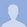 Cross disciplinary application
This  topic will look for specific application fields outside “Matter”

Visibility of the technological competencies 

Search for interdisciplinary cross-program opportunities 

Particularly promising application, examples:  
Dose monitoring for ion therapy
Reduced radiation exposure for Computed Tomography
Ultra-sound Computed Tomography
Non-destructive material analysis with positron life time spectroscopy
Homeland security
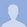 Cross disciplinary application
This  topic will look for specific application fields outside “Matter” 

Visibility of the technological competencies 

Search for interdisciplinary cross-program opportunities 

Particularly promising application, examples:  
Dose monitoring for ion therapy
Reduced radiation exposure for Computed Tomography
Ultra-sound Computed Tomography
Non-destructive material analysis with positron life time spectroscopy
Homeland security
Prototypic application for DTSP could be:
Compton camera: 
Coherent development and combination of various sub-domains for an application with common benefit
All sub-domains are technological challenging 
No real cutting edge detector development, however 
Novelty: Systemic solution-focused development, all components need special and highly skilled support
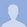 Cross disciplinary application – Dose monitoring for ion therapy
New group leader started Nov 1st
In-vivo dosimetry
Research group dedicated to
Detectors and DAQ
Hardware for Clinical system
In-vivo dosimetry
Treatment planning
Clinical application 
Data evaluation
In-room PET
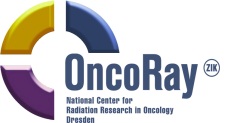 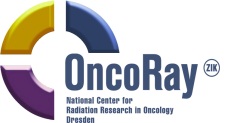 Nuclear physics
IKTP
Laser radiooncology
In-vivo dosimetry 
Physics 
In-beam PET
Tomographic reconstruction 
Motion compensation
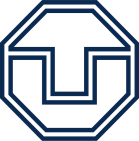 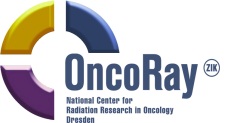 Research infrastructure 
Detector laboratory 
Dept. of Research Technology
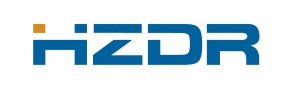 Laser proton acceleration
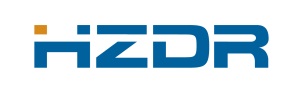 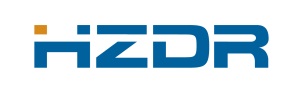 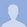 Cross disciplinary application – Dose monitoring for ion therapy
Some successful experiments at KVI and ELBE
Systemic expertise, handling of innovative scintilators  and measurement of relevant quantities
August 2012
June 2012
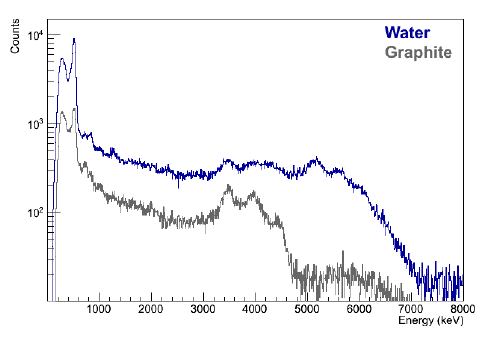 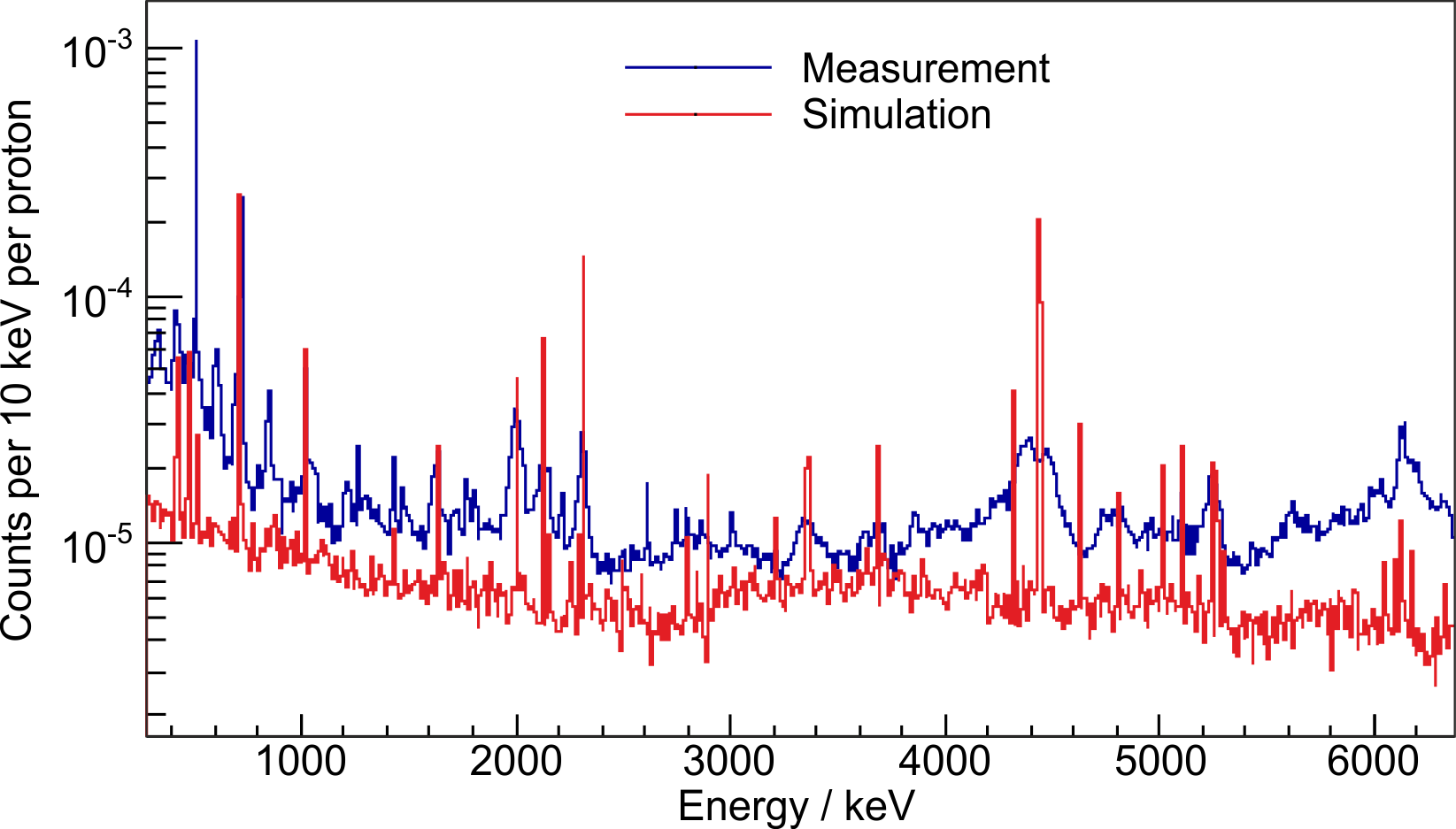 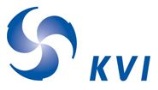 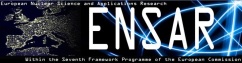 PRELIMINARY
g-ray spectrum @ 55 MeV p beam
Ce:GAGG scintillator on a Hamamatsu MPPC
g-ray spectrum @ 55 MeV p beam
HPGE Detector (KVI), 0.3-8 MeV: 0.015 g p-1
S. Brandenburg, P. Dendooven, F. Fiedler, F. Hueso-Gonzales, C. Golnik, H. Kiewiet, A. Müller, D. Oxley
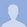 Cross disciplinary application – 
Non-destructive material analysis with positron life time spectroscopy
Siemens’ LSO-based commercial 13x13 PET pixel detector
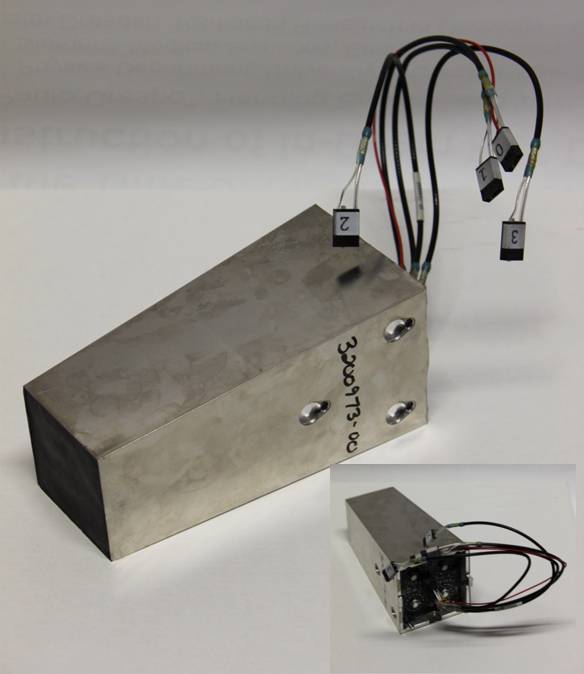 Bremsstrahlung beam, 26/13 MHz rep rate
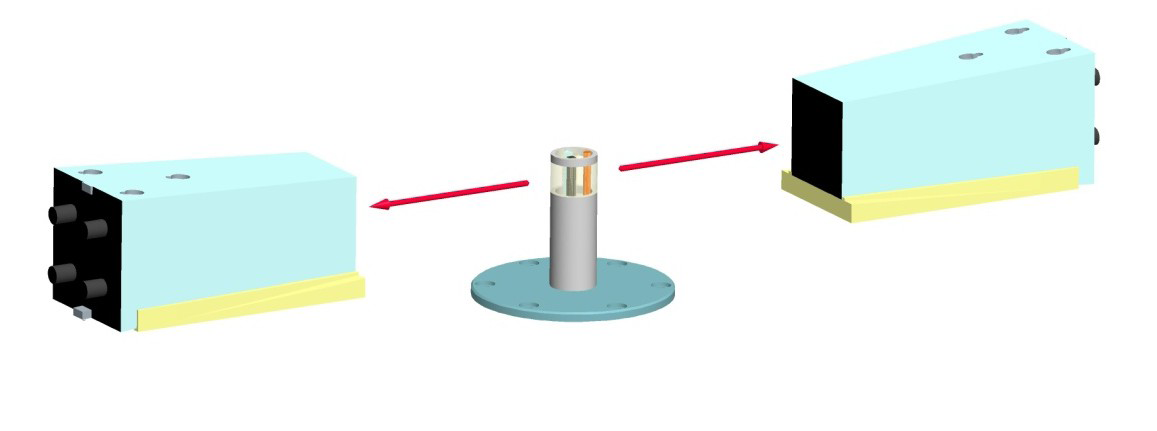 511 keV
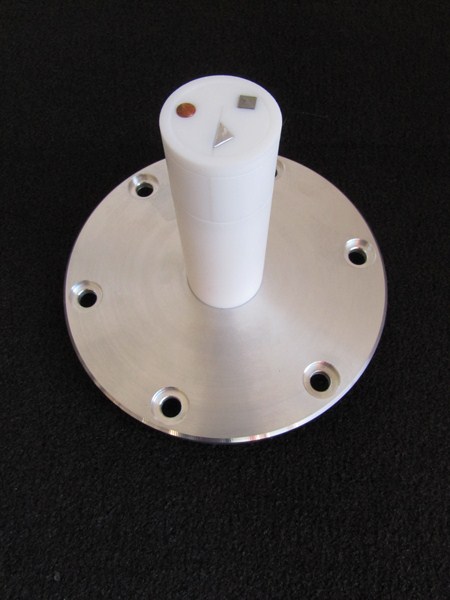 F. Fiedler, F. Fritz, M. Kempe, S. Schöne, A. Wagner
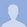 Cross disciplinary application – 
Non-destructive material analysis with positron life time spectroscopy
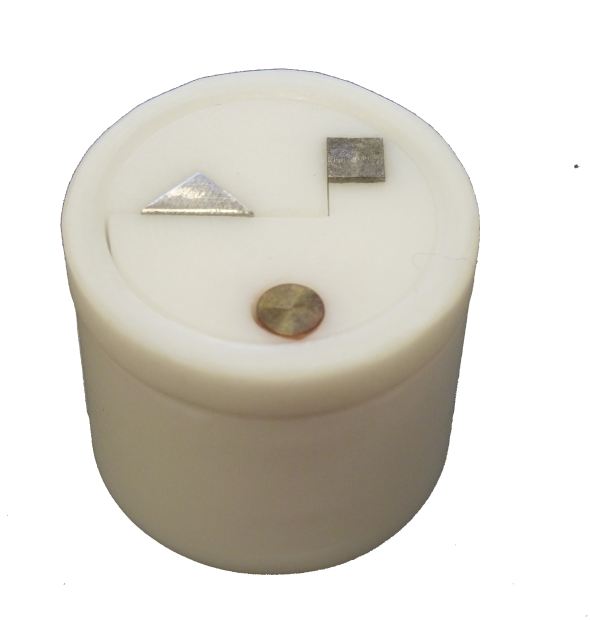 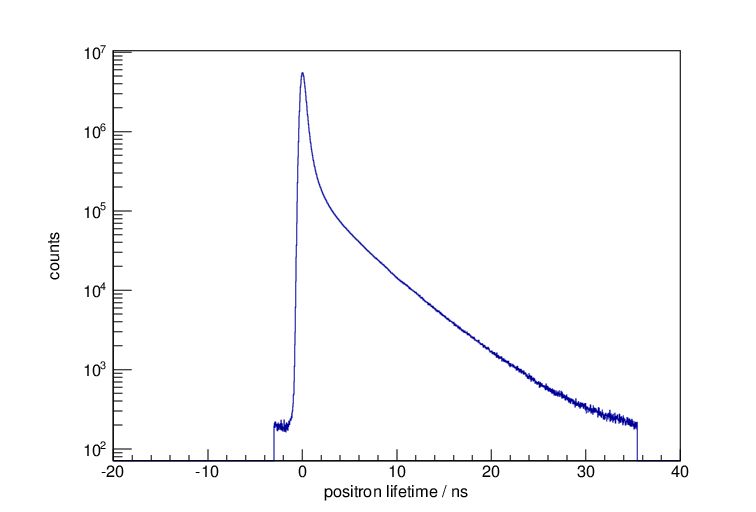 Aluminium
Steel
Copper
short
long
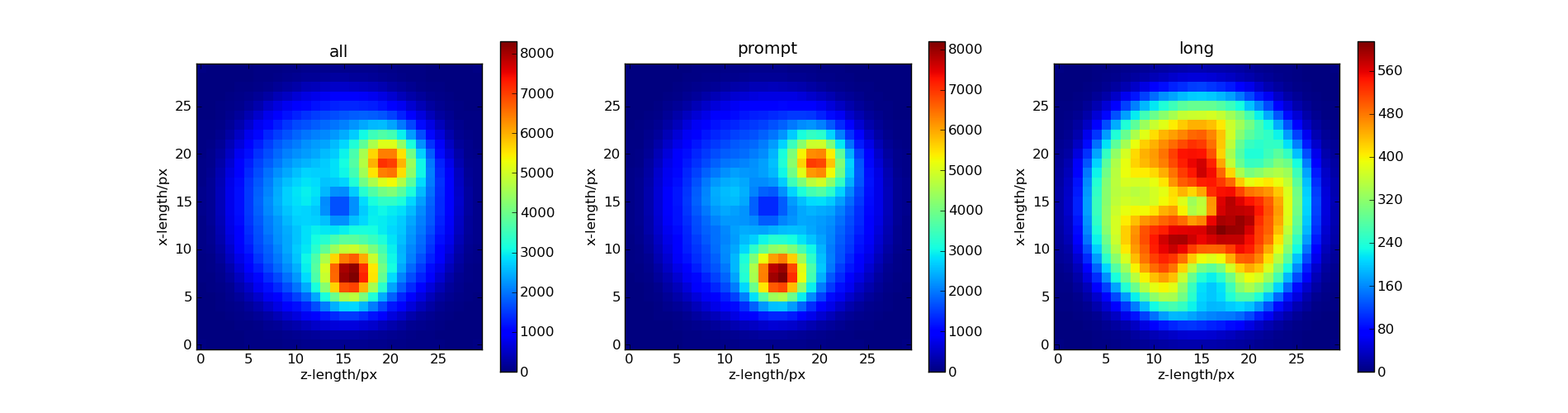 all
prompt
Prompt / all
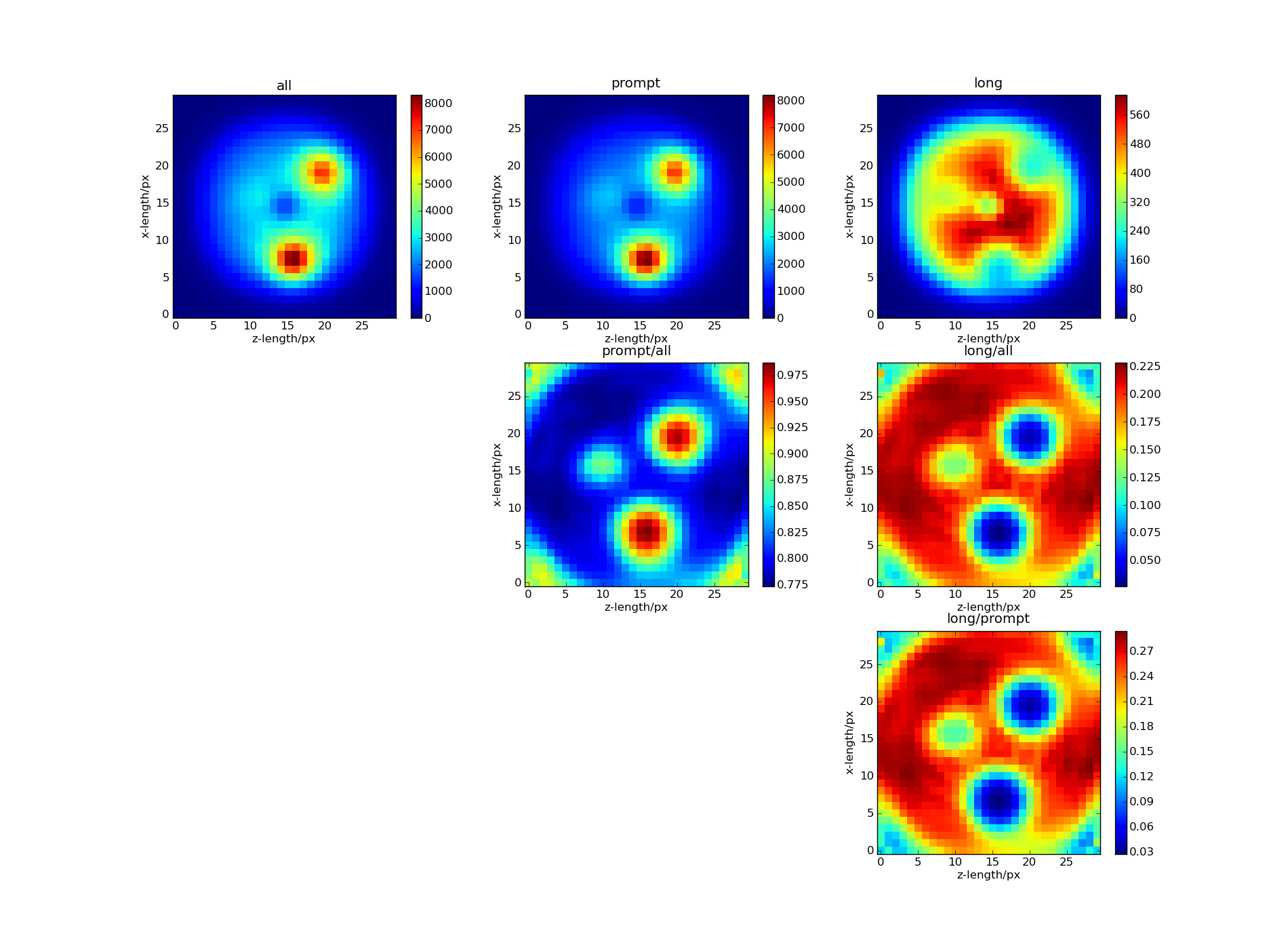 F. Fiedler, F. Fritz, M. Kempe, S. Schöne, A. Wagner
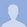 Cross disciplinary application
This  topic will look for specific application fields outside
high energy physic,  “Matter” ,  Helmholtz Association

Visibility of the technological competencies 
Websites, …, leaflet for outreach and communication, Contribution to physical journals, Helmholtz publication, Job advertisements
Workshops HZDR – OncoRay with Ascenion for valorization

What else?
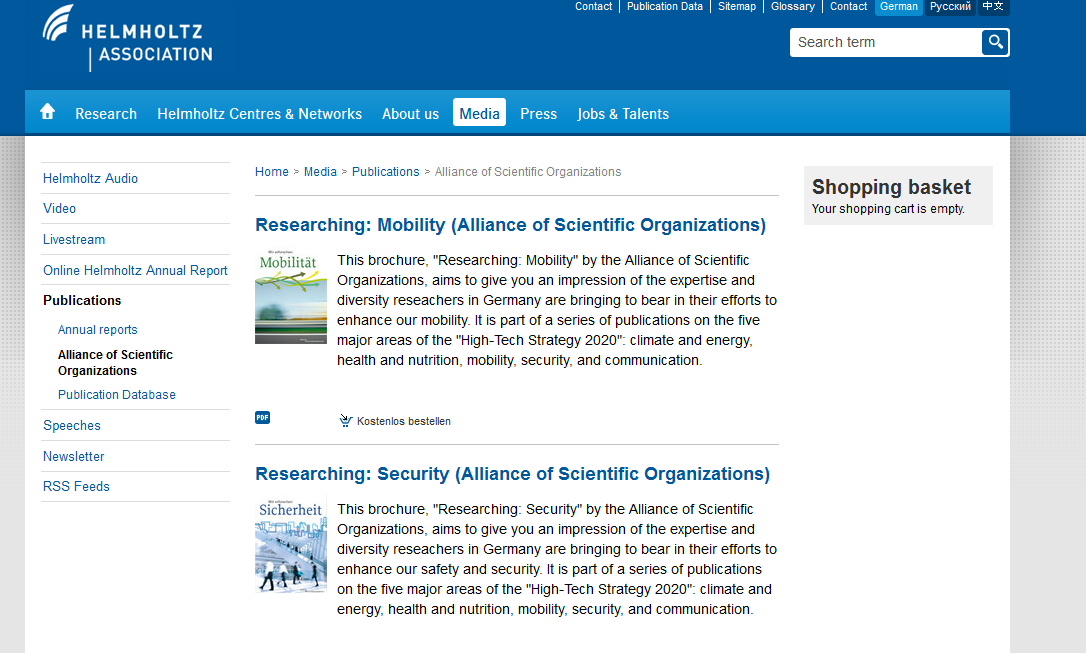 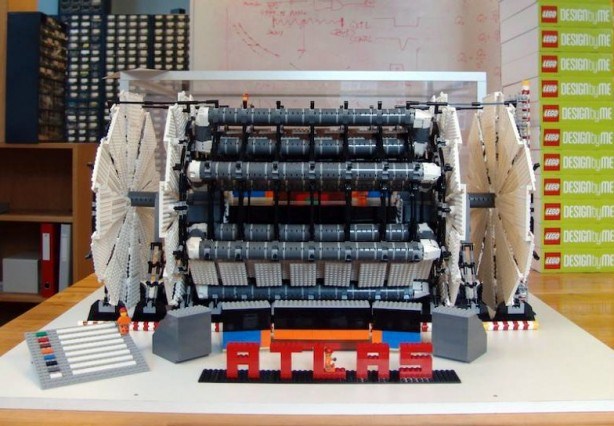 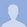 Cross disciplinary application – Workshop
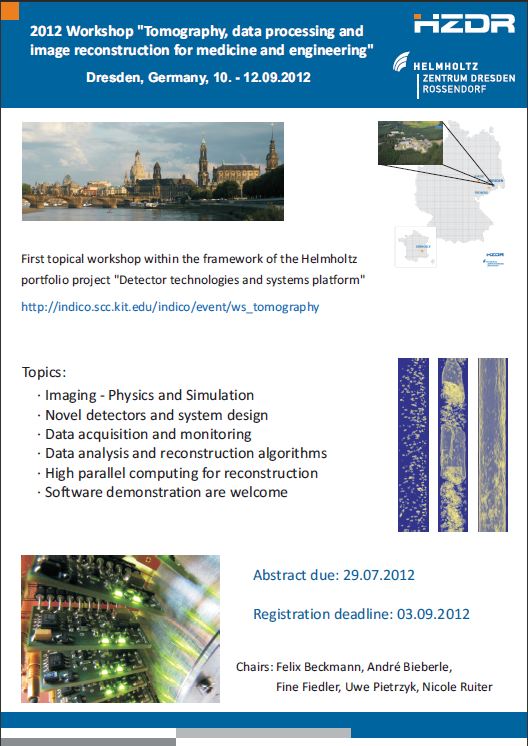 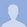 Cross disciplinary application – Workshop

Tomography, data processing and image reconstruction for medicine and engineering
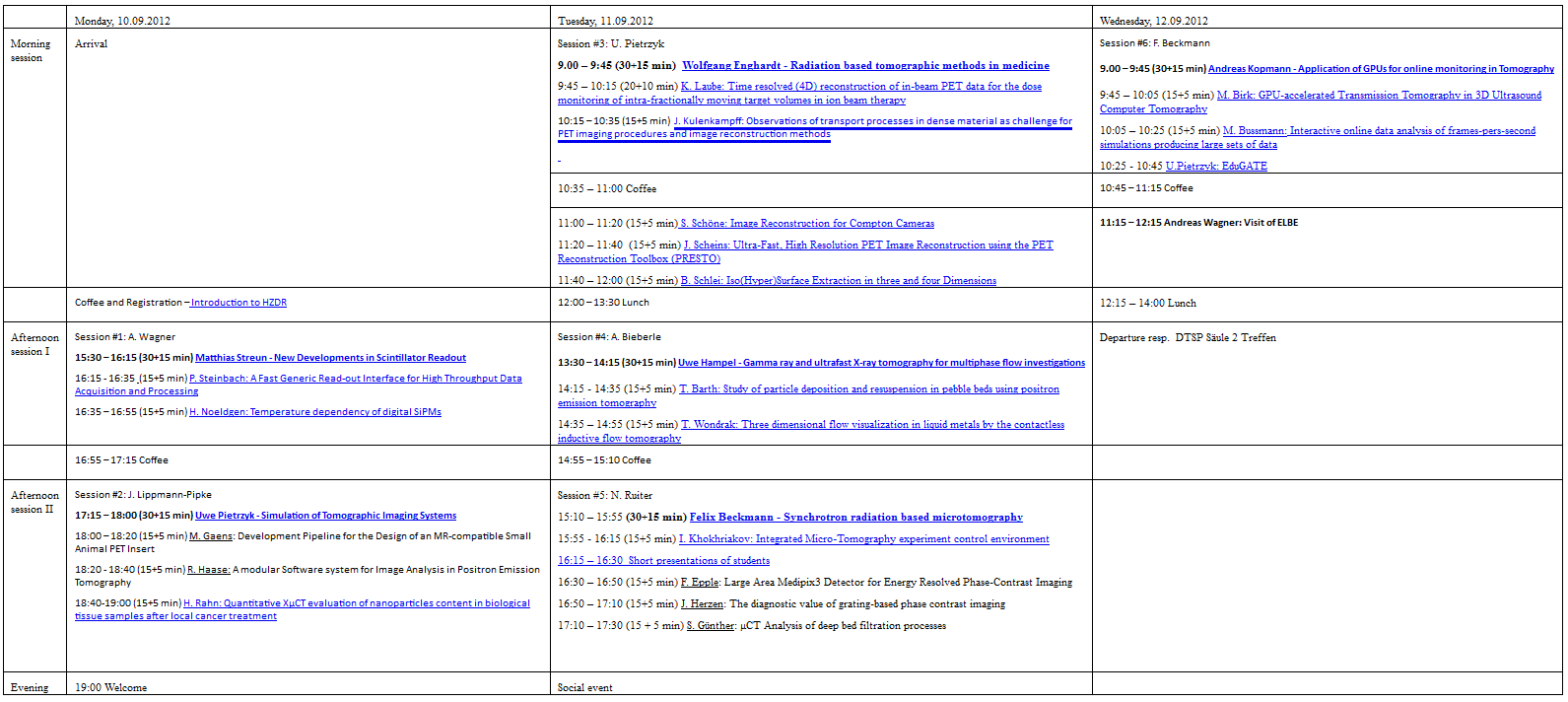 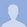 Cross disciplinary application – Workshop

Tomography, data processing and image reconstruction for medicine and engineering
6 Sessions: Hardware, Simulation, Tomography – medicine and engineering, Reconstruction, GPU
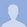 Cross disciplinary application – Workshop

Tomography, data processing and image reconstruction for medicine and engineering
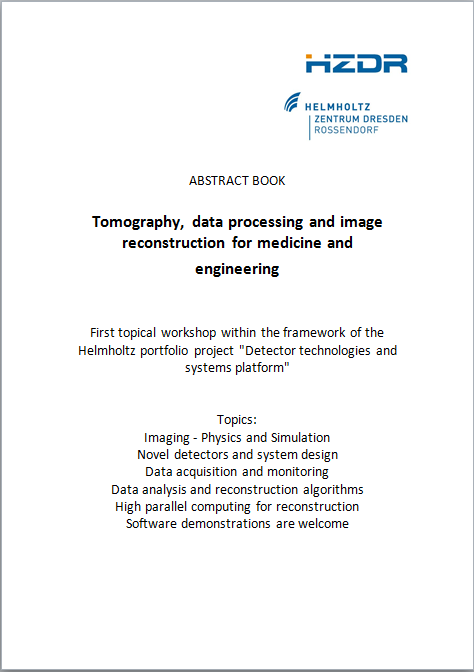 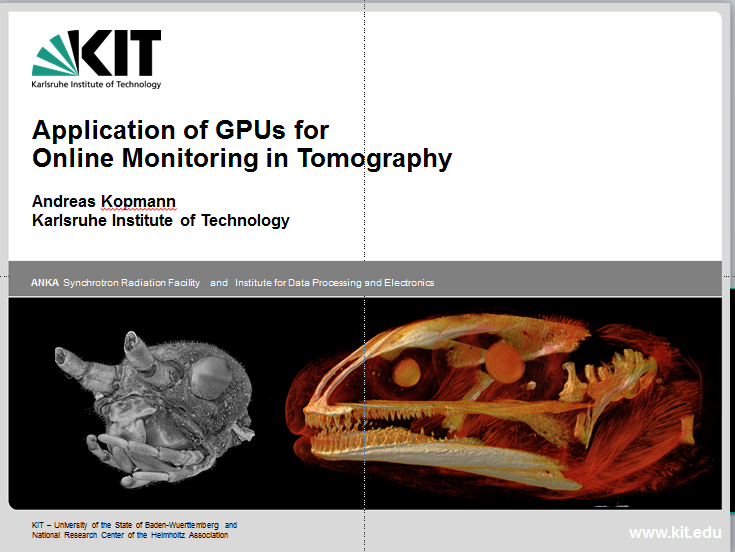 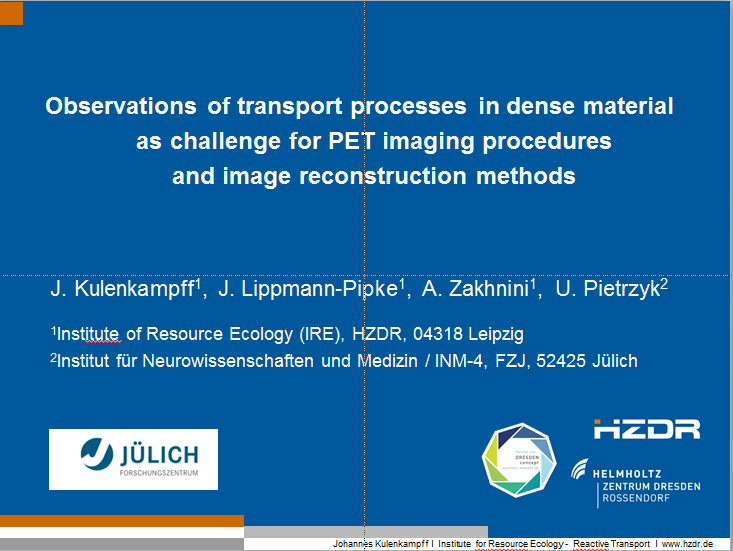 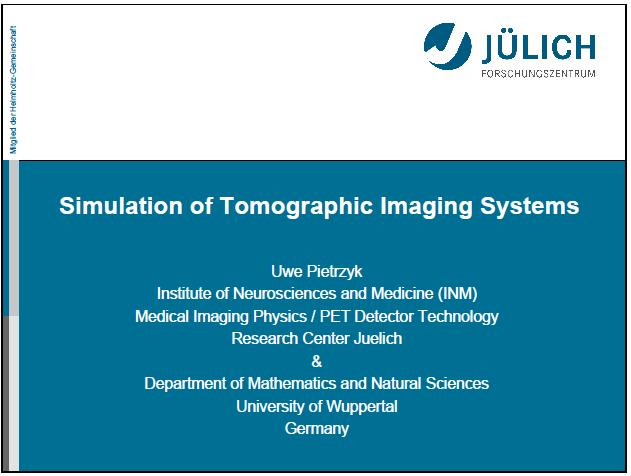 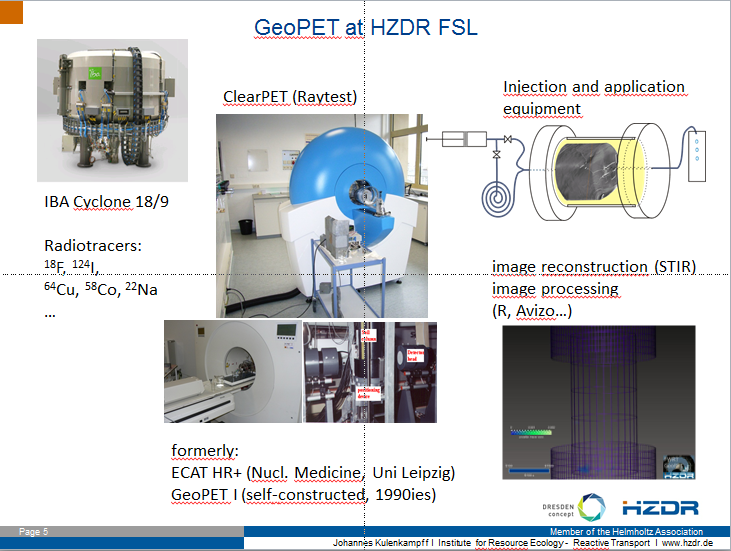 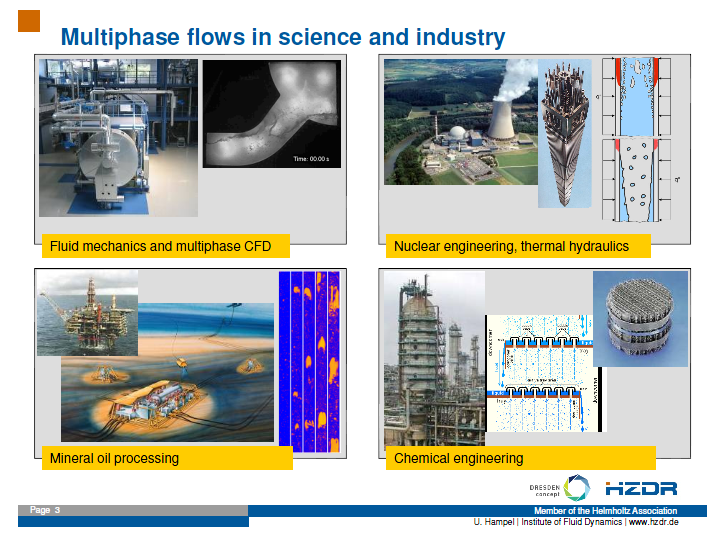 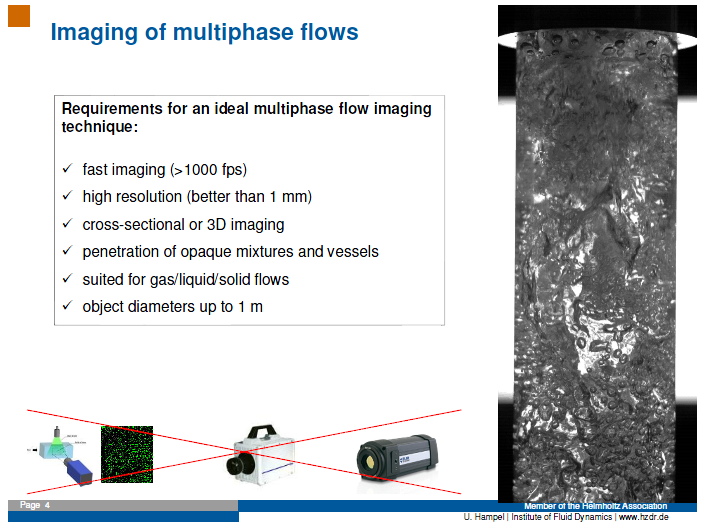 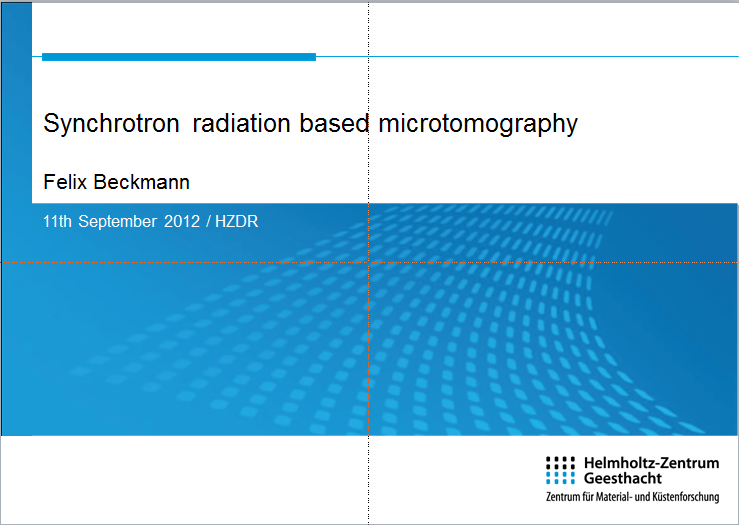 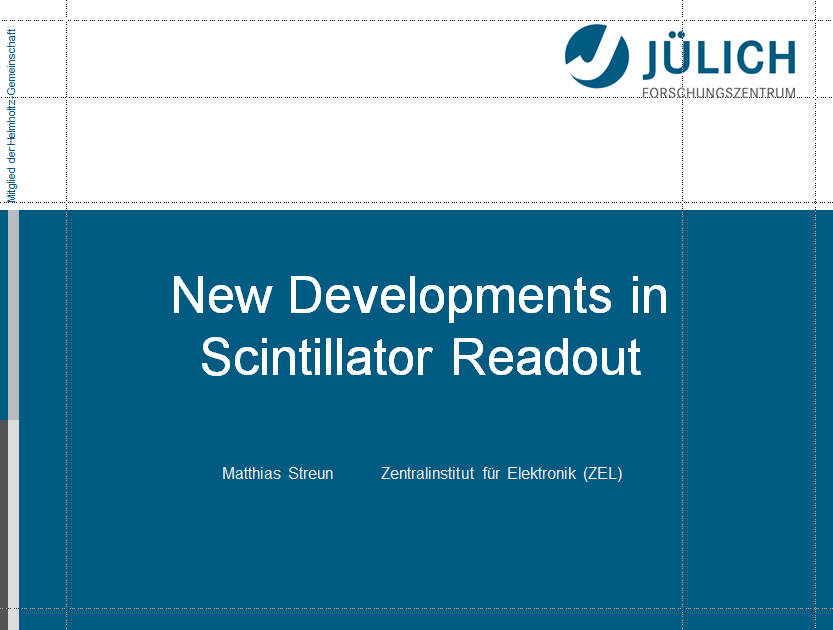 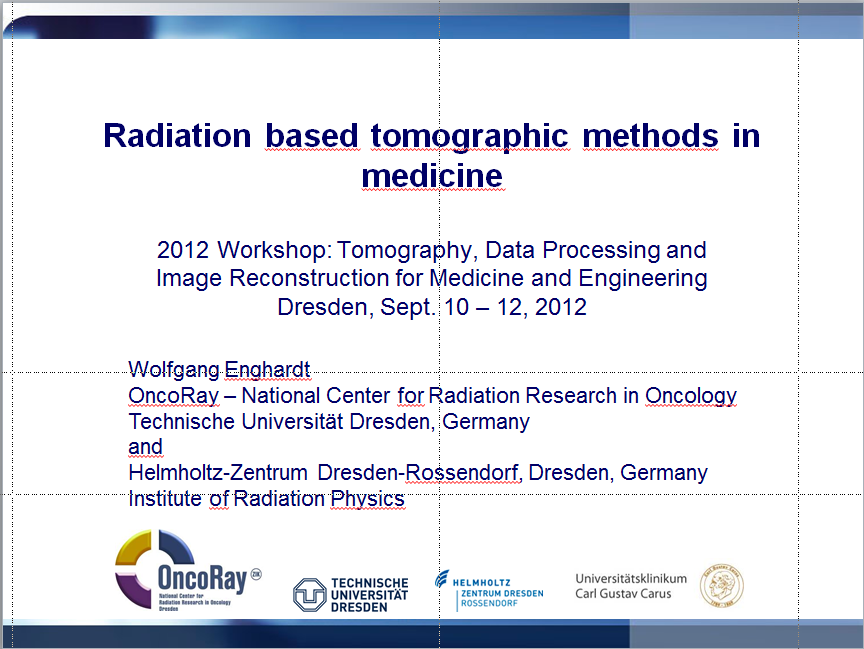 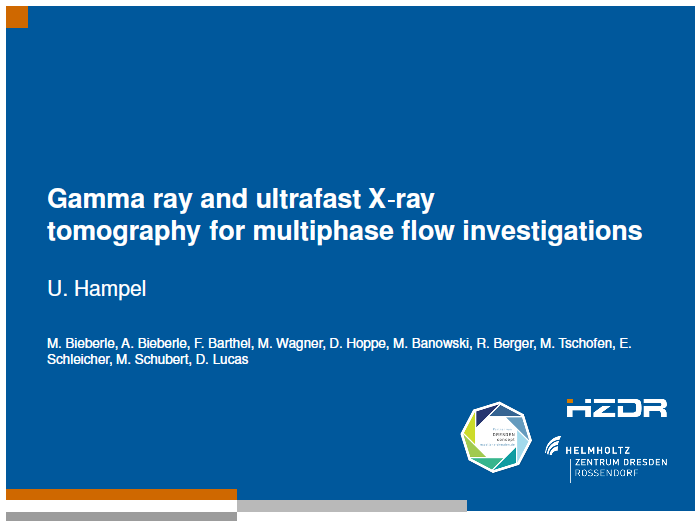 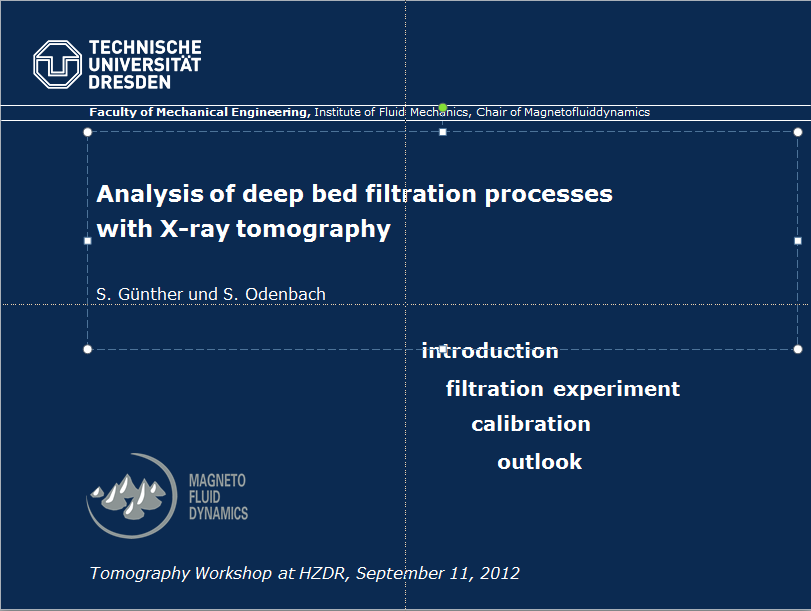 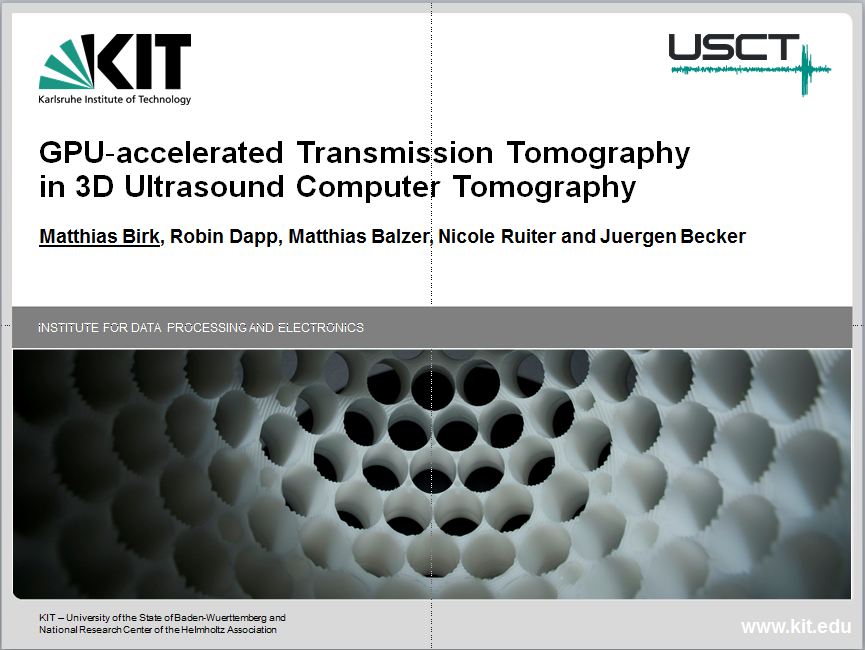 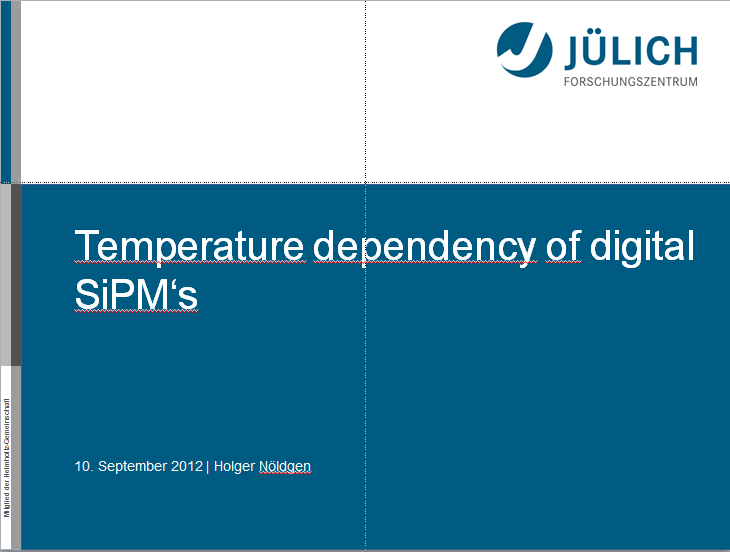 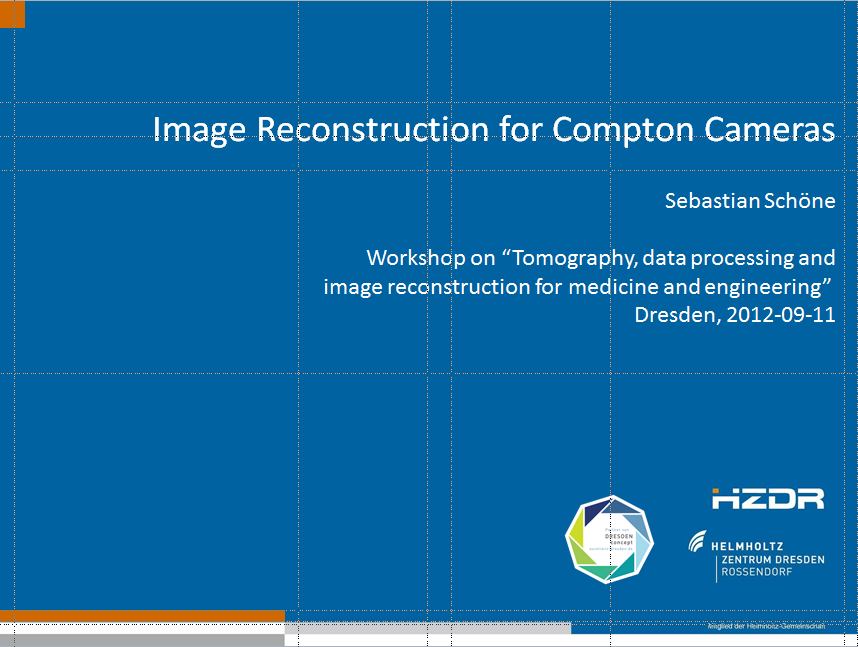 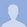 Cross disciplinary application – Workshop

Tomography, data processing and image reconstruction for medicine and engineering
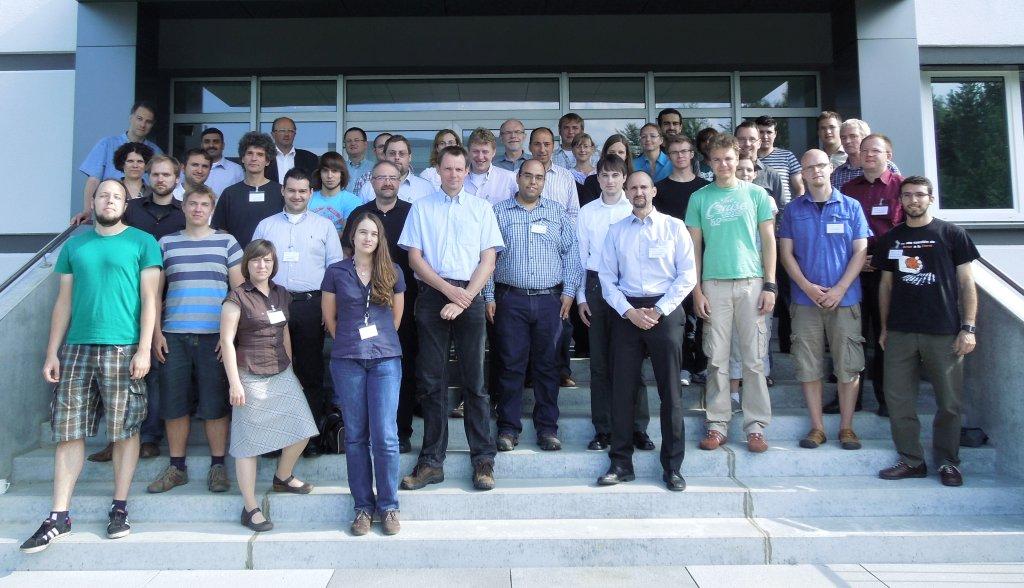 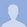 Cross disciplinary application – Workshop

Tomography, data processing and image reconstruction for medicine and engineering
6 Sessions: Hardware, Simulation, Tomography – medicine and engineering, Reconstruction, GPU

25 talks, 2 social events, 47 registrants, 1 Abstract book

Positive feedback like “I found interesting and helpful contacts I would have never met in my ‘normal’ community”
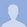 Cross disciplinary application – More Workshops 
Tomography, data processing and image reconstruction for medicine and engineering
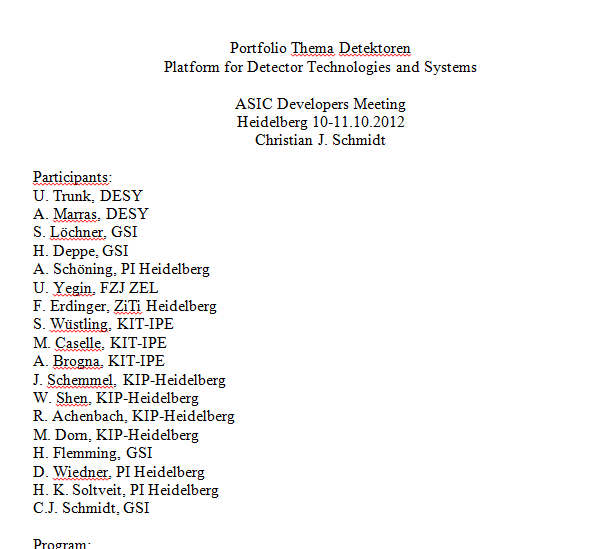 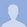 Cross disciplinary application – More Workshops 
Tomography, data processing and image reconstruction for medicine and engineering
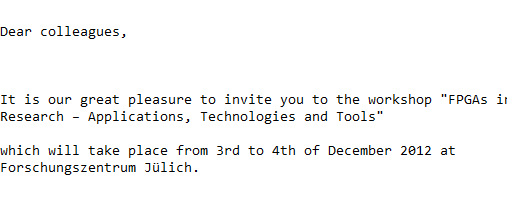 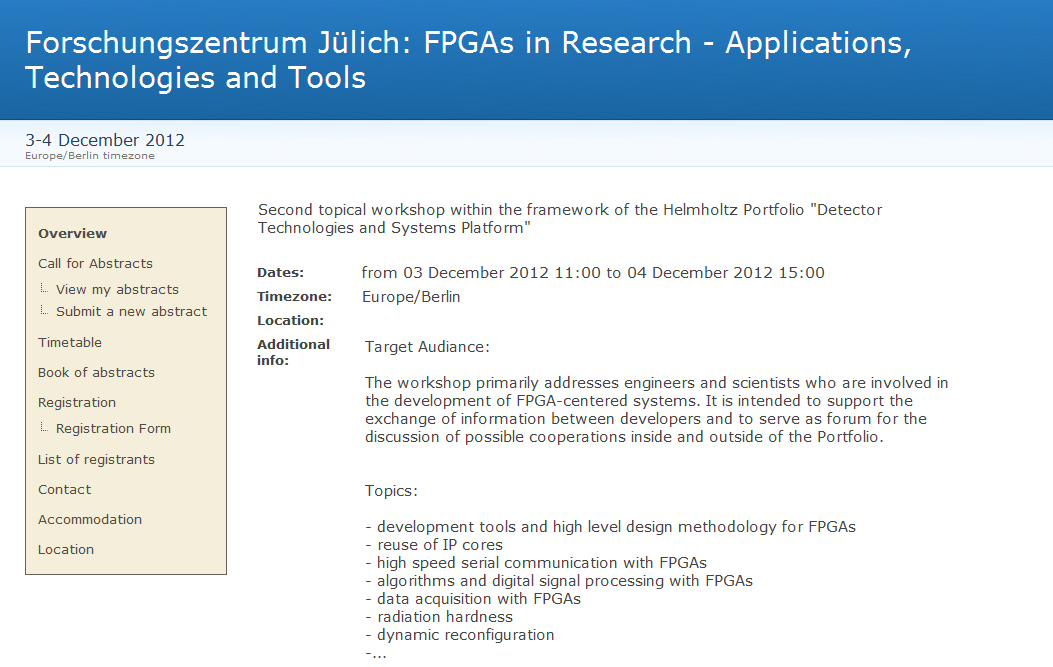 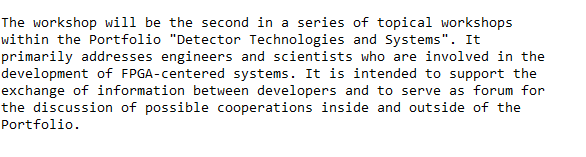 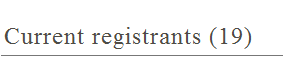 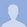 Cross disciplinary application – More Workshops 
Tomography, data processing and image reconstruction for medicine and engineering
532. Wilhelm und Else Heraeus Seminar
May 2013
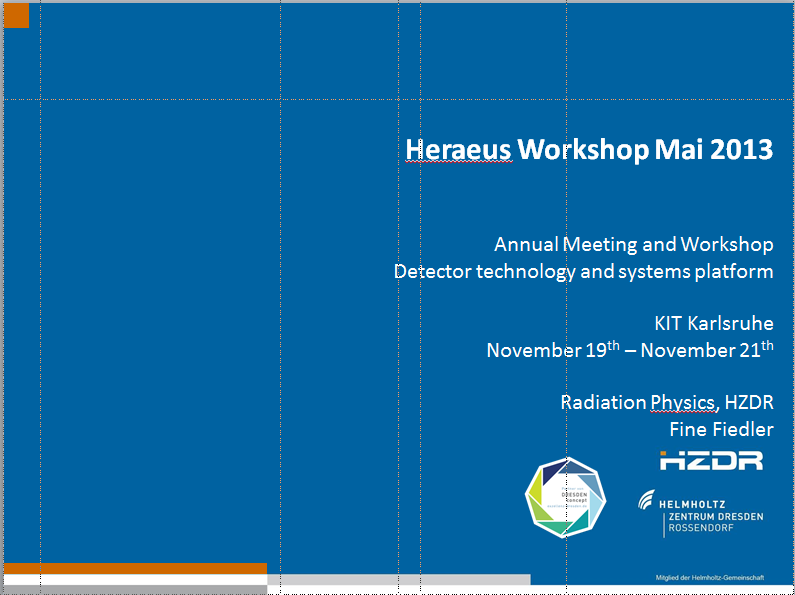 Cross disciplinary application
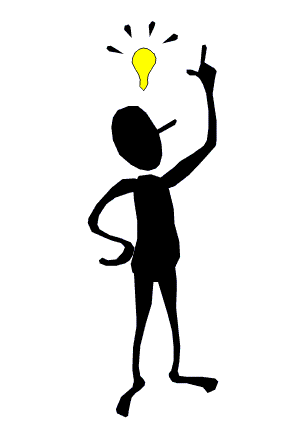 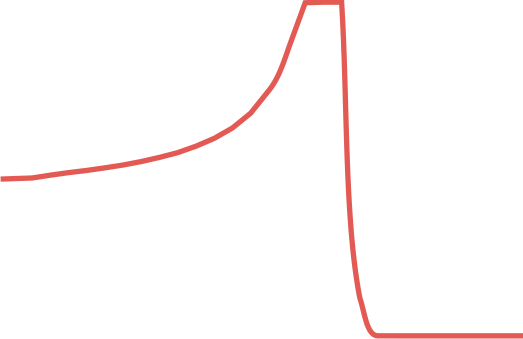 Thank you
To do:
Workshops
DTSP Leaflet?
…
Any suggestion and ideas are higly welcome